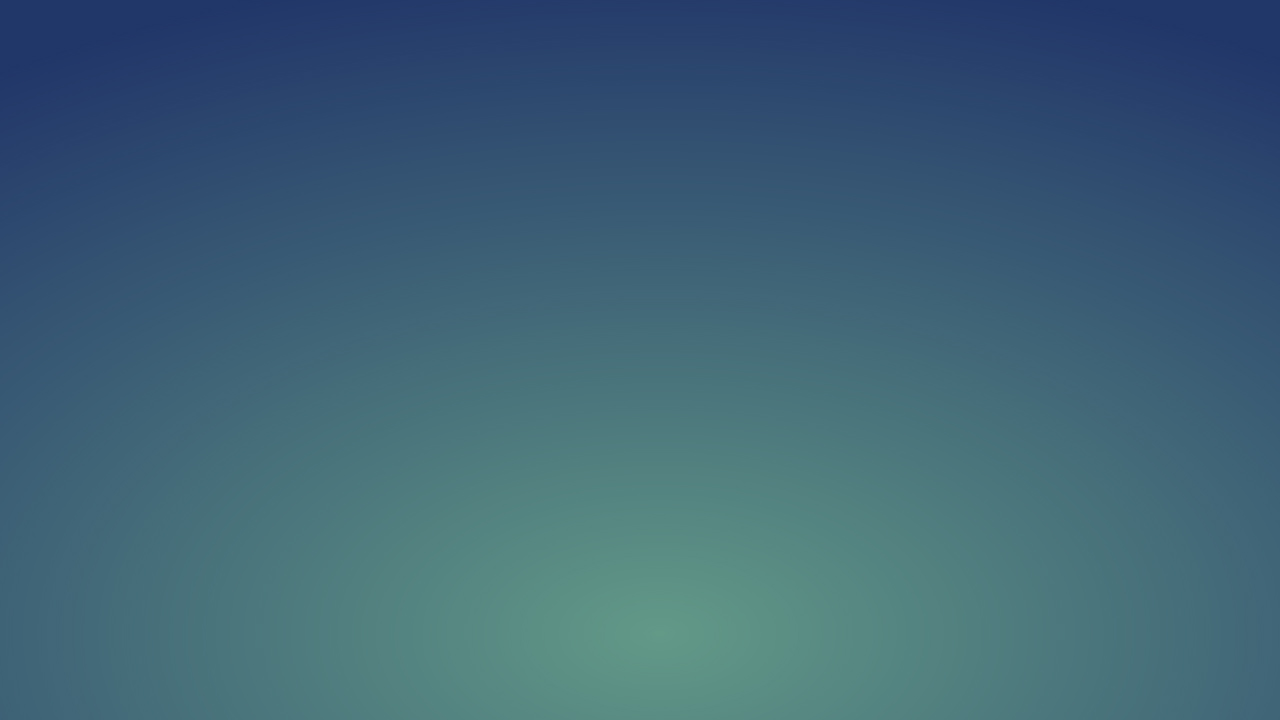 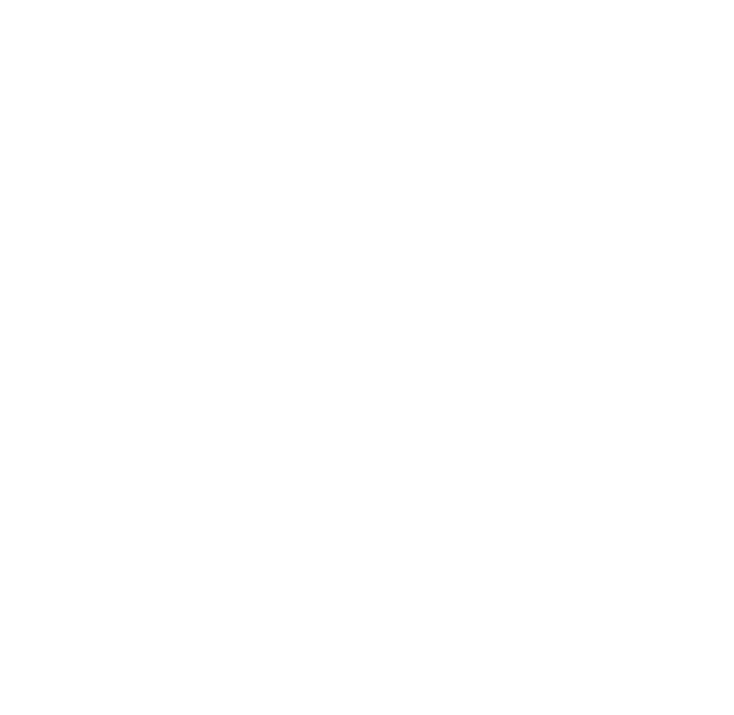 中国检验认证集团澳门有限公司
China Certification & Inspection Group Macau Co., LTD
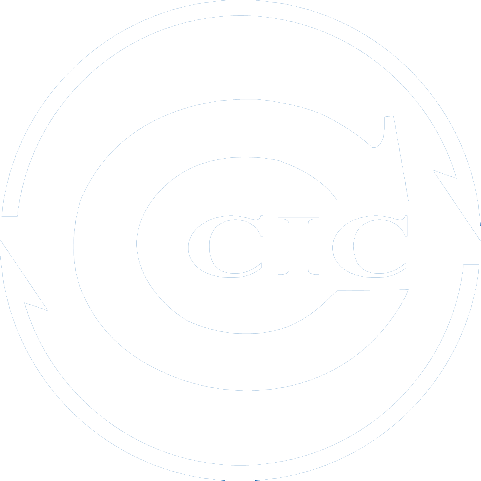 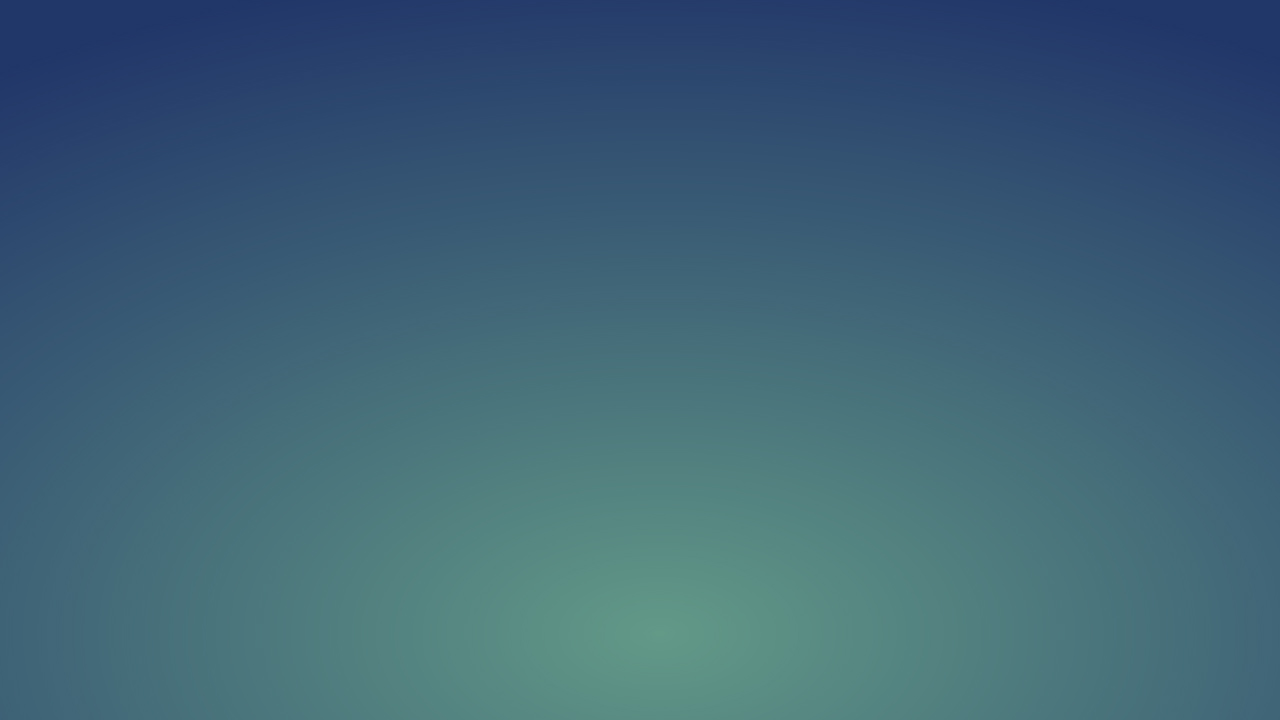 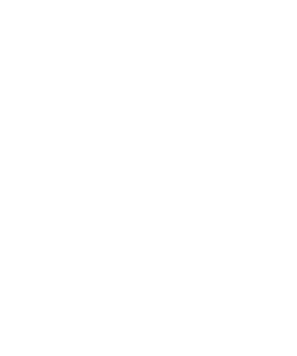 目录
CONTENTS
CCIC MACAU
实验室能力
关于我们
产品服务
ABOUT US
PRODUCT&SERVICES
LABORATORY CAPABILITY
关于我们
ABOUT US
公司简介
公司架构
公司简介
中国检验认证集团澳门有限公司
      经国务院港澳办批准，由国家认证认可监督管理委员会直属管理的驻澳机构，原国家质量监督检验检疫总局唯一授权驻澳开展有关检验检疫业务的机构，以"检验鉴定、认证测试、健康管理、咨询服务"为主业的综合检验认证机构。
总部设于澳门新口岸宋玉生广场光辉商业中心4楼。现属下有：
       中检（澳门）检验分析有限公司、
       国检（澳门）卫生检测有限公司、
       澳门中检信息技术咨询有限公司、
       中检健康产业（珠海）有限公司。
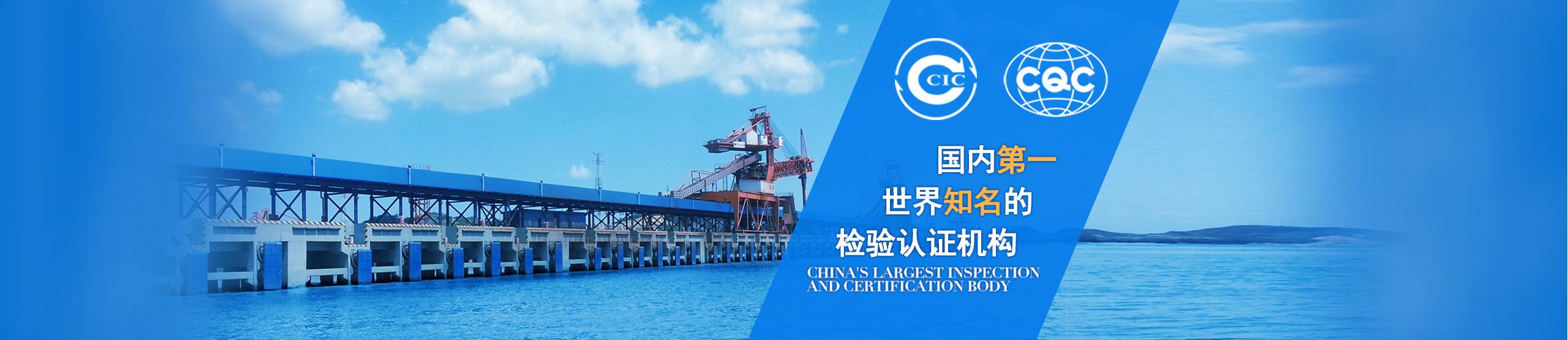 公司架构
中检（澳门）检验分析有限公司
经中国合格评定国家认可委员会（CNAS）认可的独立第三方检测机构。
国检（澳门）卫生检测有限公司
经国家认证认可监督管理委员会和中国检验认证集团批准在澳门成立，直属于中国检验认证集团澳门有限公司管理的卫生护理服务和健康检查机构。。
1
2
3
4
中检健康产业（珠海）有限公司
直属中国检验认证集团，并与澳门公司高度对接的一家以健康产业为基础的服务性机构。
澳门中检信息技术咨询有限公司
在IT领域，拥有雄厚的人材技术优势，秉承中国检验认证集团严谨务实的风格。
产品服务
PRODUCT&SERVICES
健康
环保
安全
健康
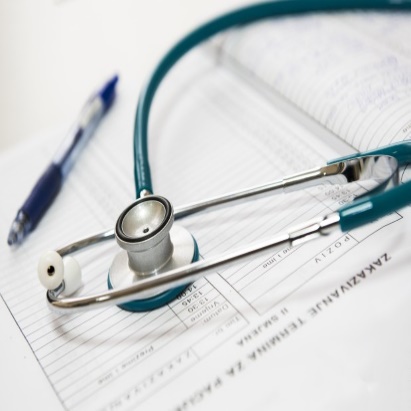 体检
疫苗咨询 | 药物咨询 | 常规身体体检服务 | 

儿童适宜认证 | 彩色B超检查服务 | 

外籍劳工体检(家佣体检)服务 | 

转介服务 | 两地车司机、劳工体检服务 | 

蛋白芯片检测 | 健康咨询 | 健康管理 | 

健康食品 | 国际医疗 | 疫苗服务 |
医疗
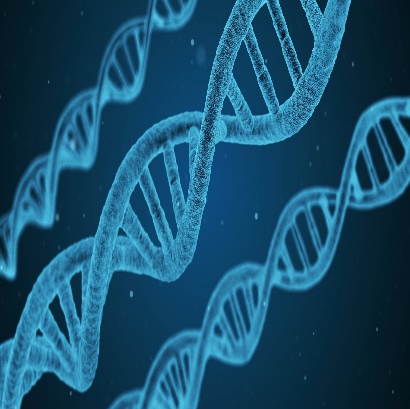 疫苗
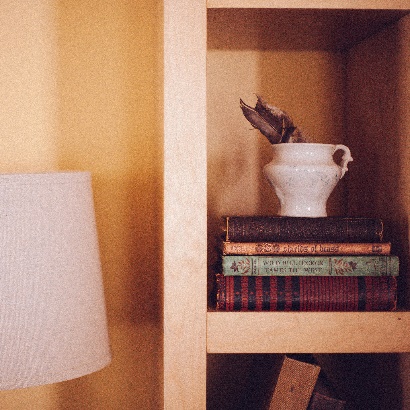 环保
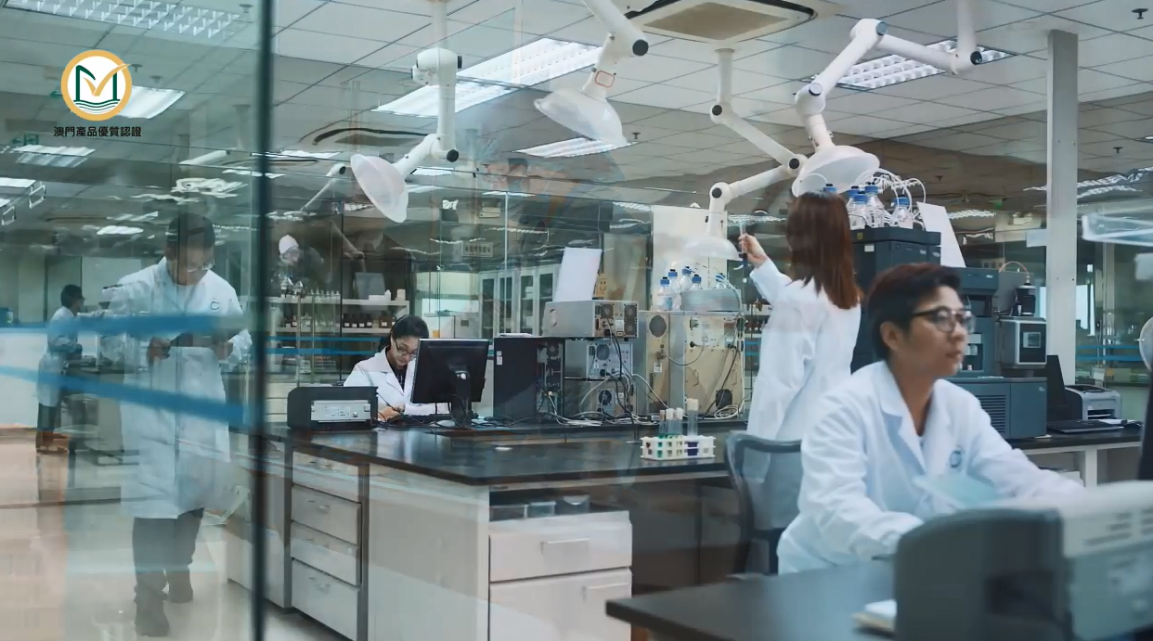 实验室、检验分析
空气
检测
水质检测
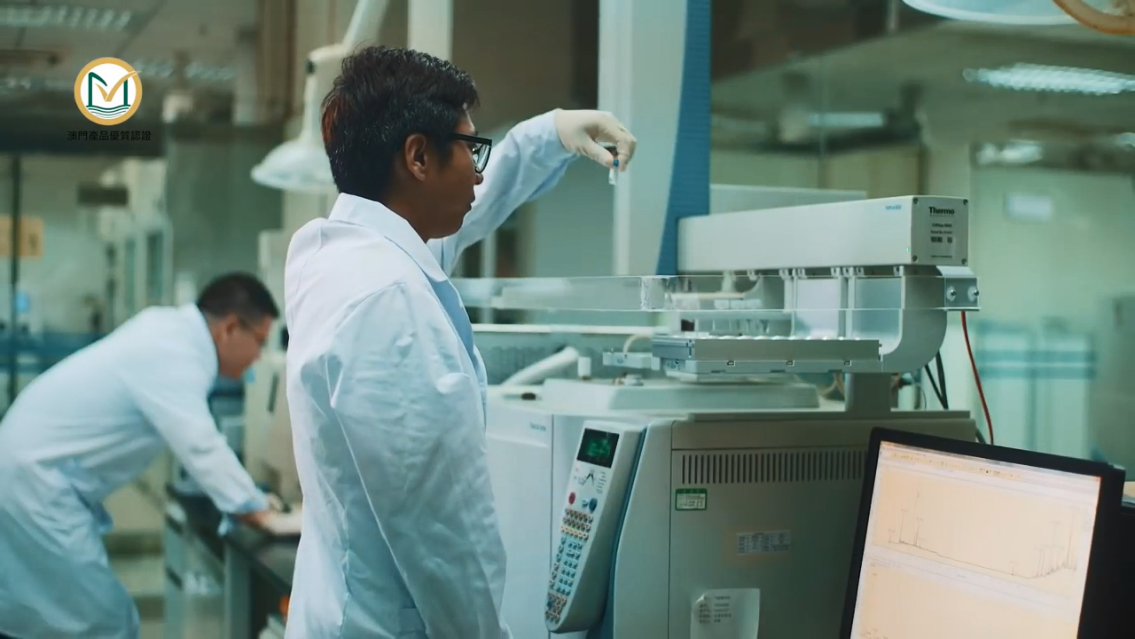 土壤检测
仪器校准
安全
食品
检验
电脑
网络
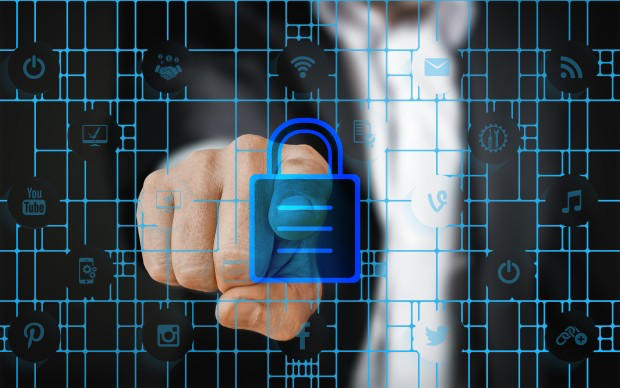 再生资源装船前检验 | 食品检测 | 旧机电产品检验 | 商标授权使用业务 | 退运检验 | 食品企业诚信认证 | 信息安全管理体系认证（ISO27001） | 信息技术服务管理体系认证（ISO20000） | 信息化建设咨询 | 安全评价 | 安全培训 |
实验室能力
LABORATORY CAPABILITY
国检
分析
国检
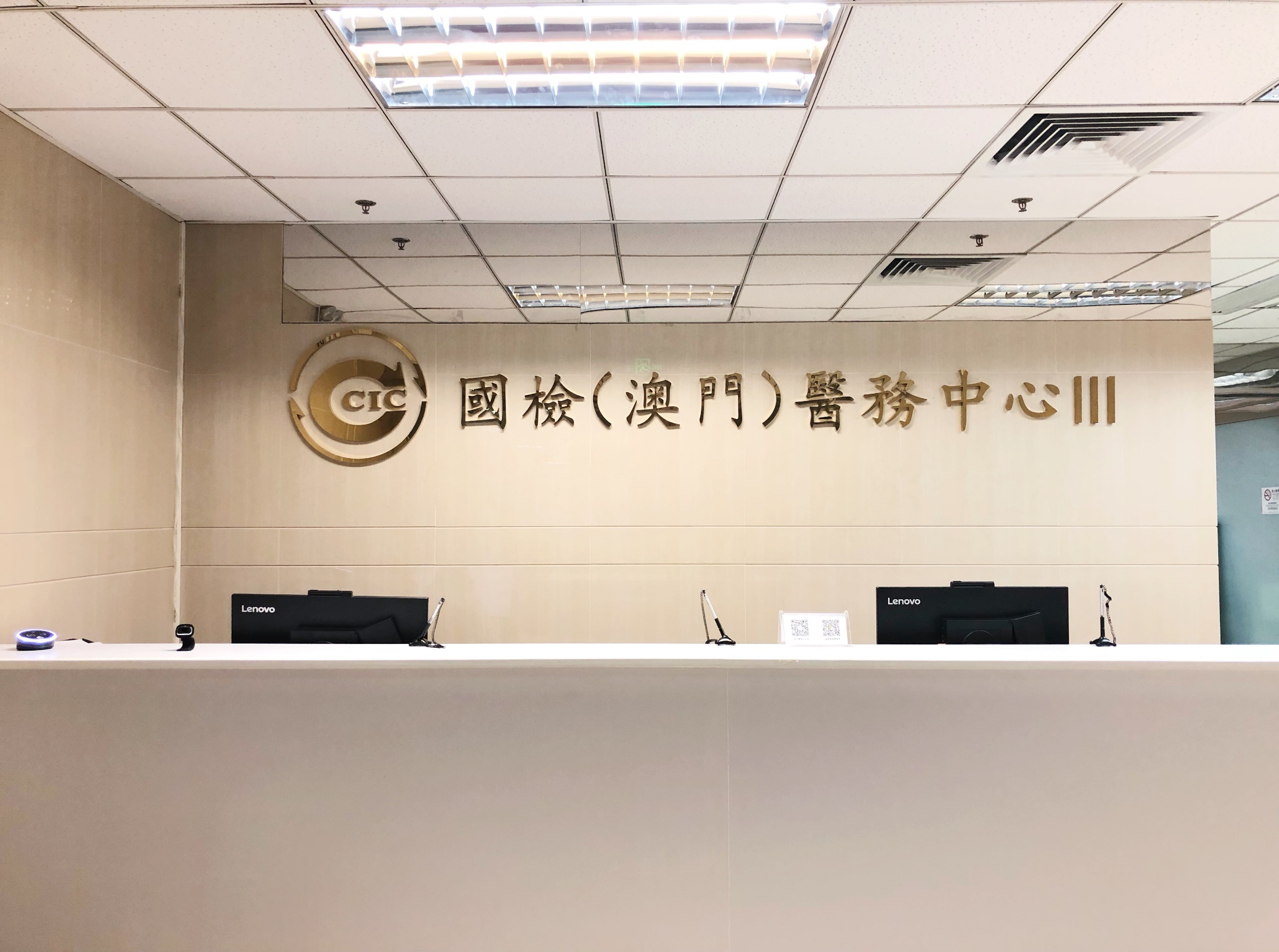 前台接待
国检
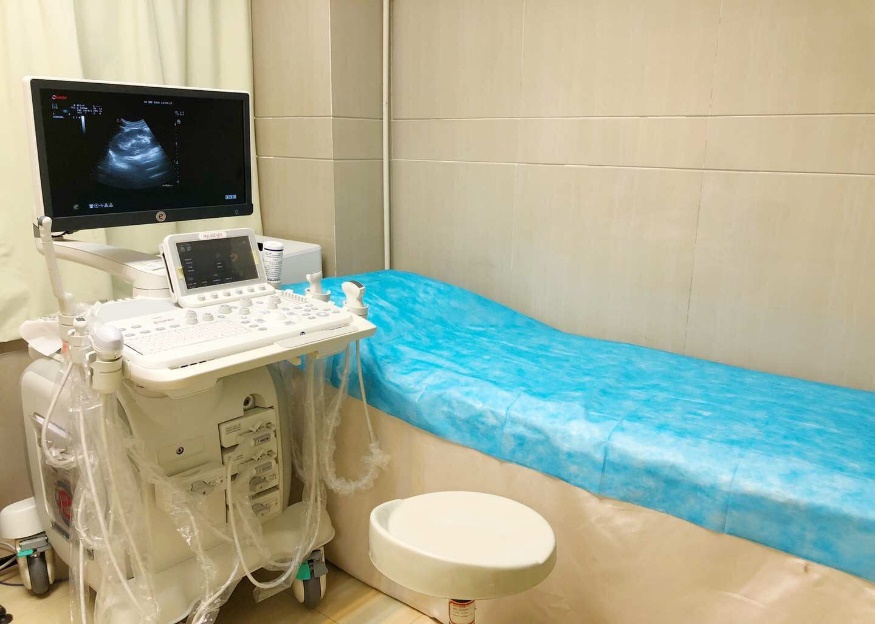 四维彩超
国检
X光实验室
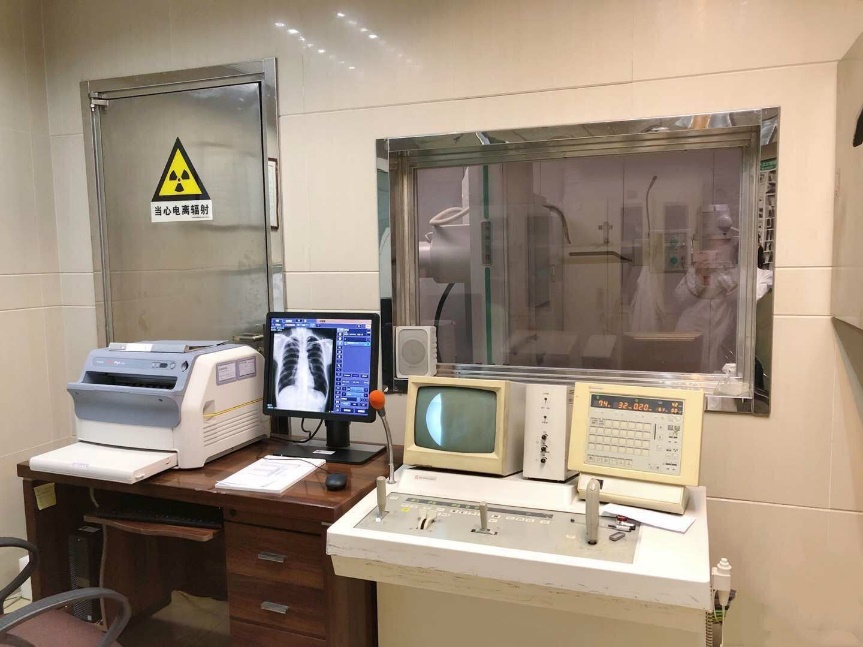 国检
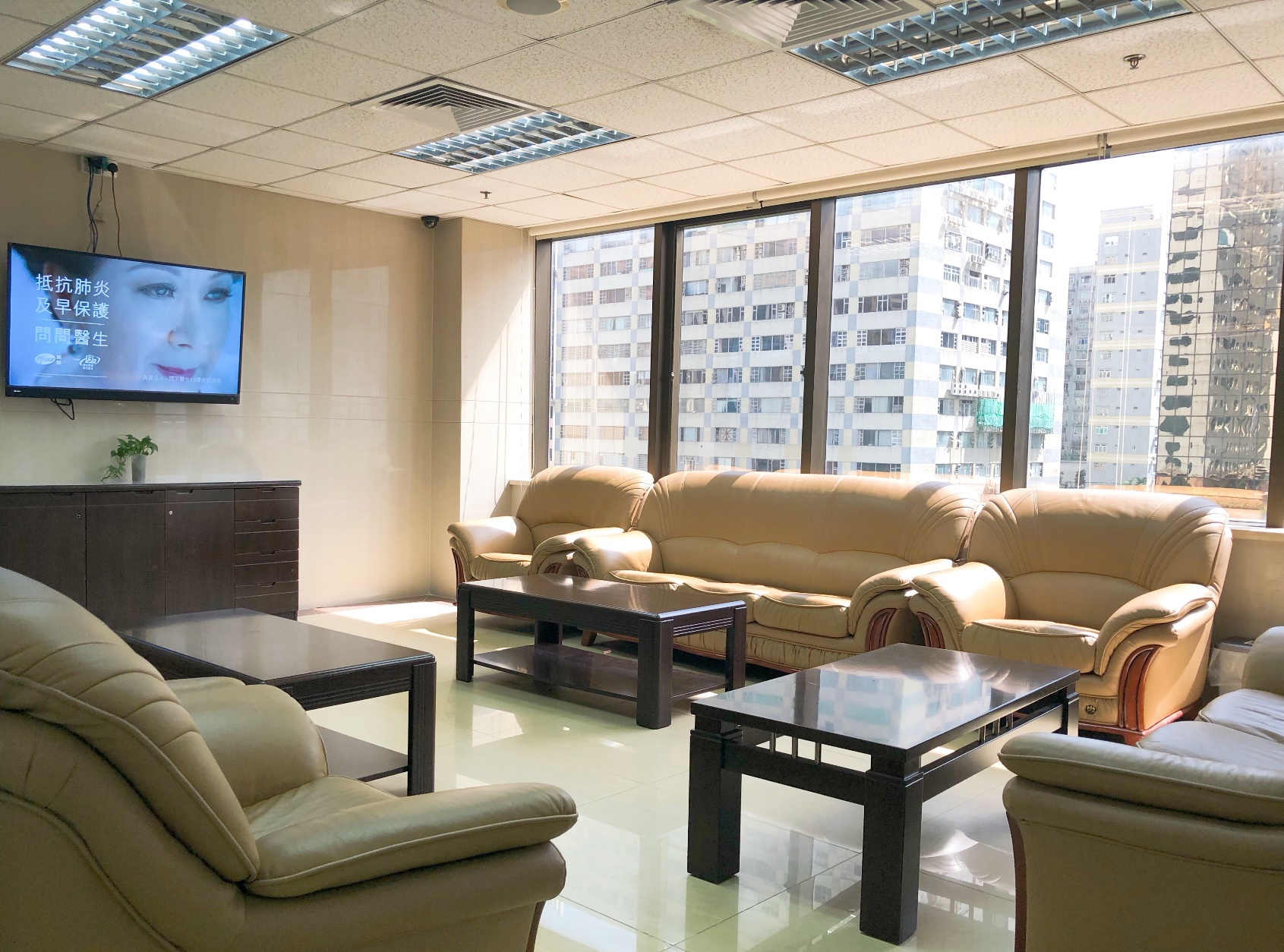 候诊区
国检
化验室
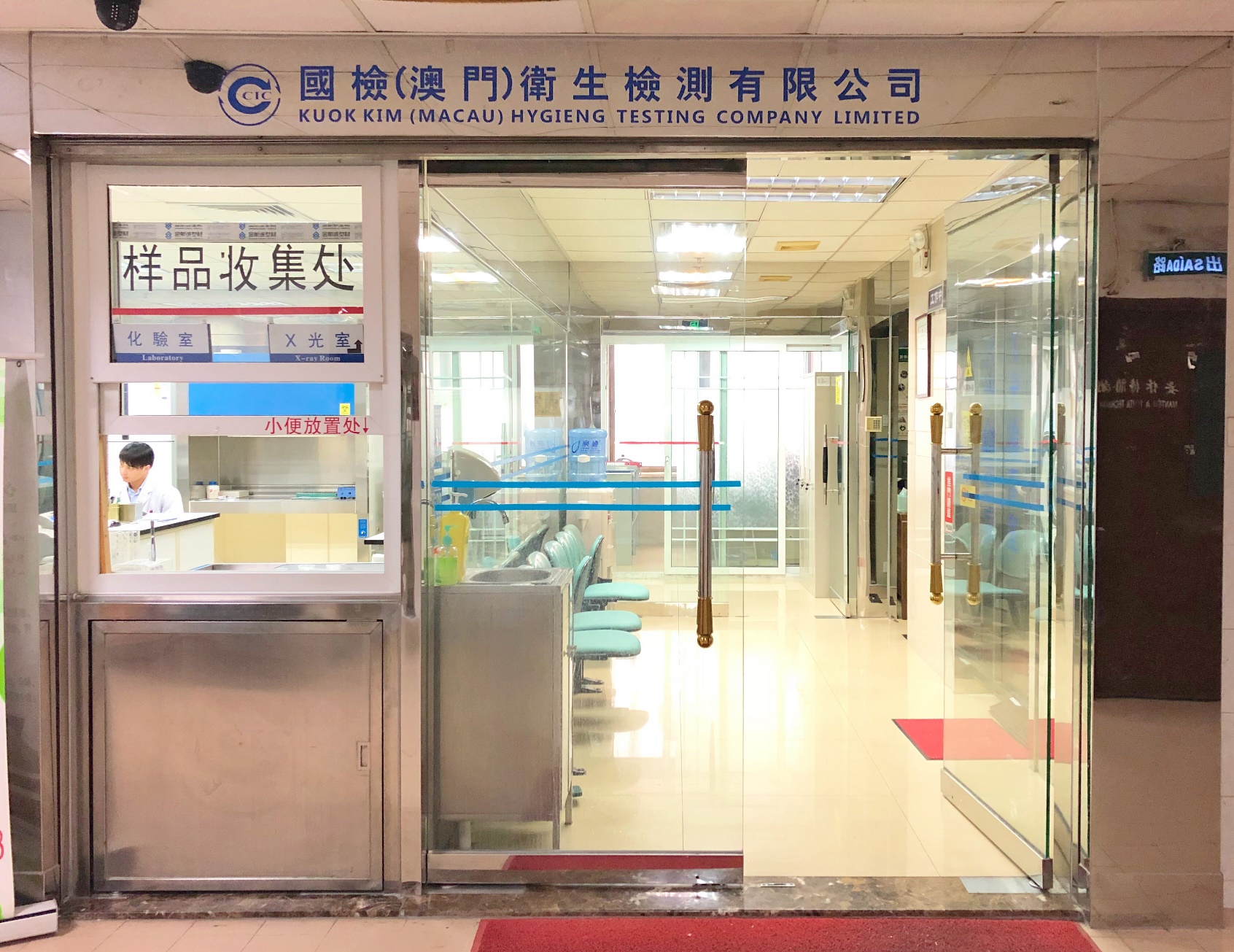 国检能力
妇科扫描
脏器扫描
心血管多普勒扫描
X光检查
胸片（正位）
肋骨（正，斜位）
锁骨（正位）
颈椎    胸椎    腰椎    骶椎
肩关节（正位）
胸锁关节（正位）
肱骨（正，侧位）
前臂（正，侧位）
肘关节（正，侧位）
腕关节（正，侧位）
手、指骨（正，侧位）
骨盆（正位）
股骨（正，侧位）
膝关节（正，侧位）
胫骨、腓骨（正，侧位）
踝关节（正，侧位）
足、足趾（正，斜位）
肝脏
胆囊
脾脏
胰腺
肾脏
前列腺
膀胱
消化系统扫描（肝、胆、脾、胰）
泌尿系统扫描（双肾、膀胱、前列腺）
上腹部扫描（肝、胆、脾、胰、肾）
全腹部检查（肝、胆、脾、胰、肾、膀胱、前列腺或子宫附件）
盆腔扫描（膀胱、前列腺或子宫附件）
妇科扫描（子宫、附件）
卵泡发育监测
普通检查
量度NT值
胎儿四维彩超扫描
颈动脉
椎动脉
肾动脉
腹主动脉
单根动脉
单根静脉
心脏
浅表器官扫描
状腺
乳腺
睪丸
皮下包块
其他单个部位
心电图
静止心电图
分析
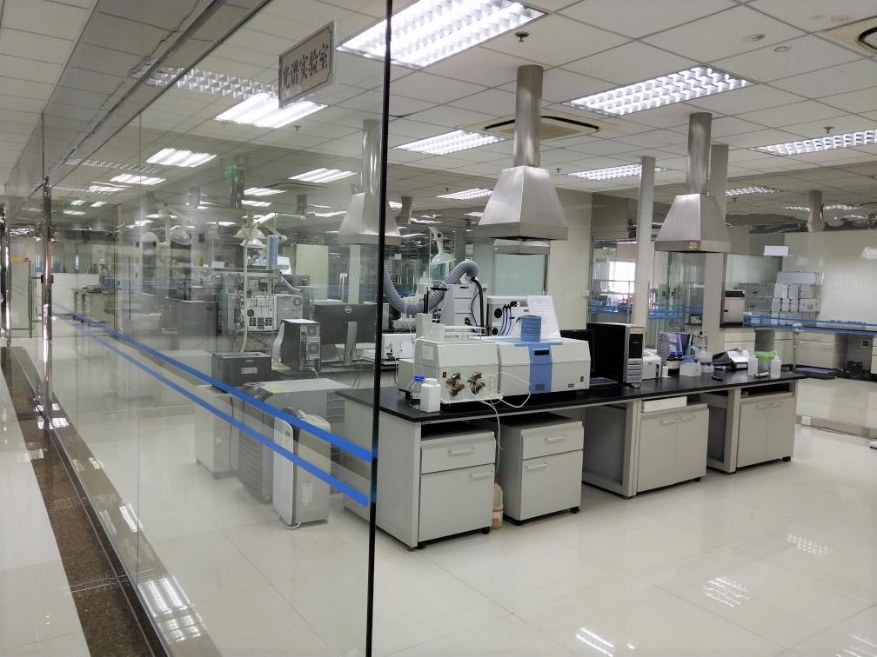 光谱实验室
分析
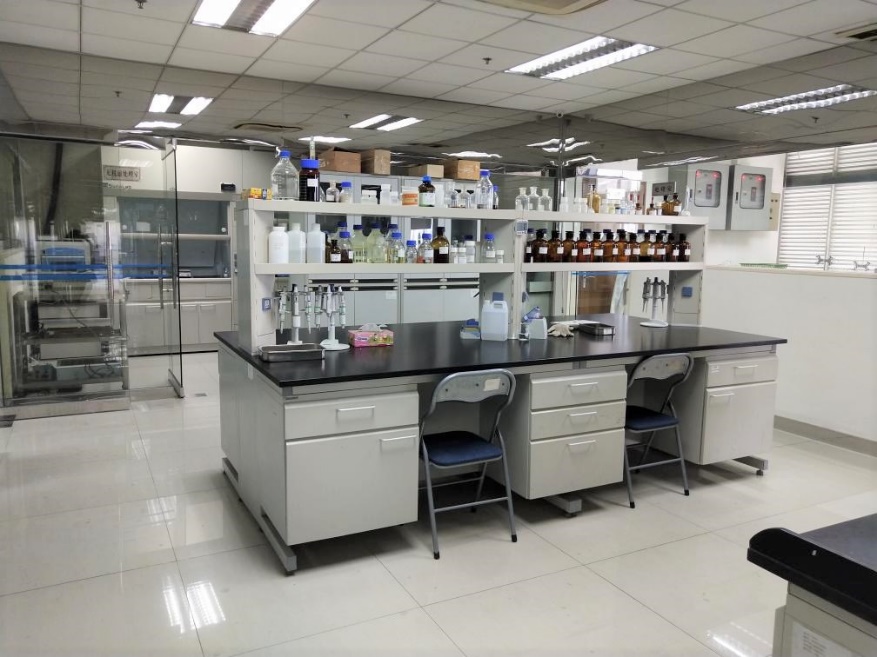 理化实验室
分析
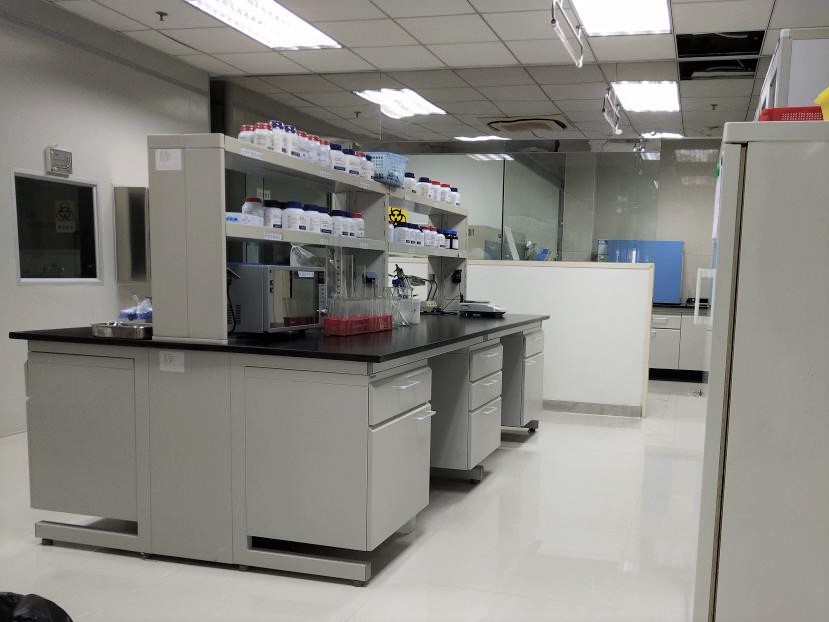 微生物实验室
分析
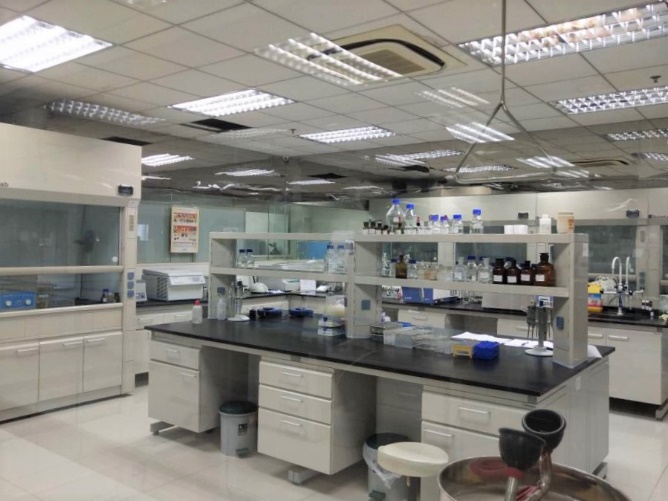 前处理实验室
分析
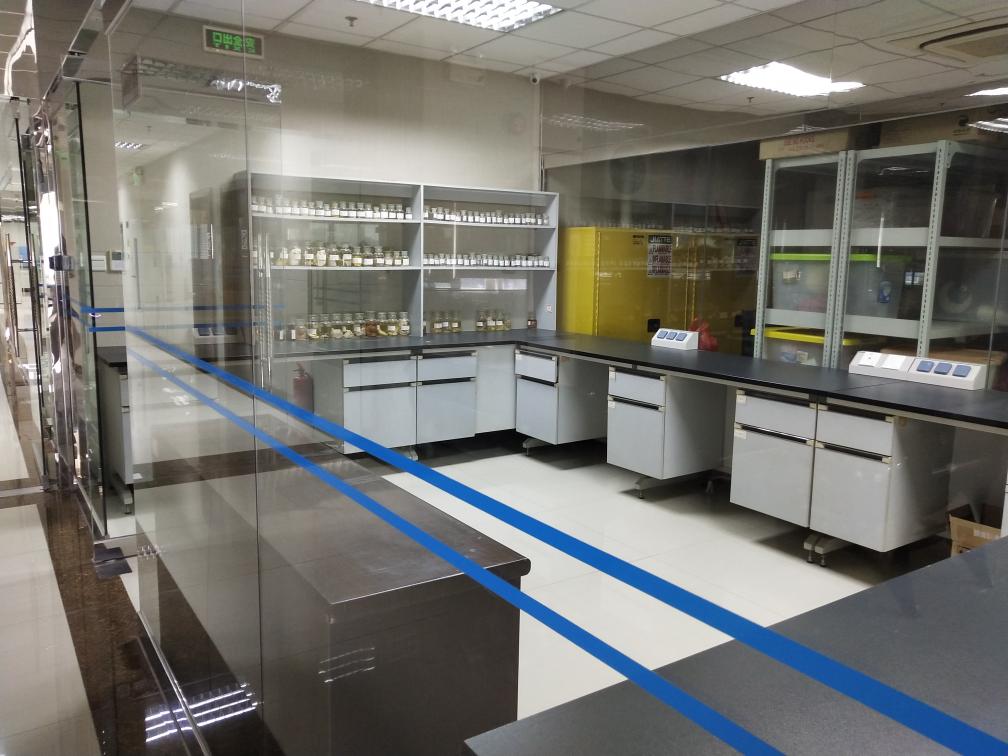 动植物检疫实验室
分析
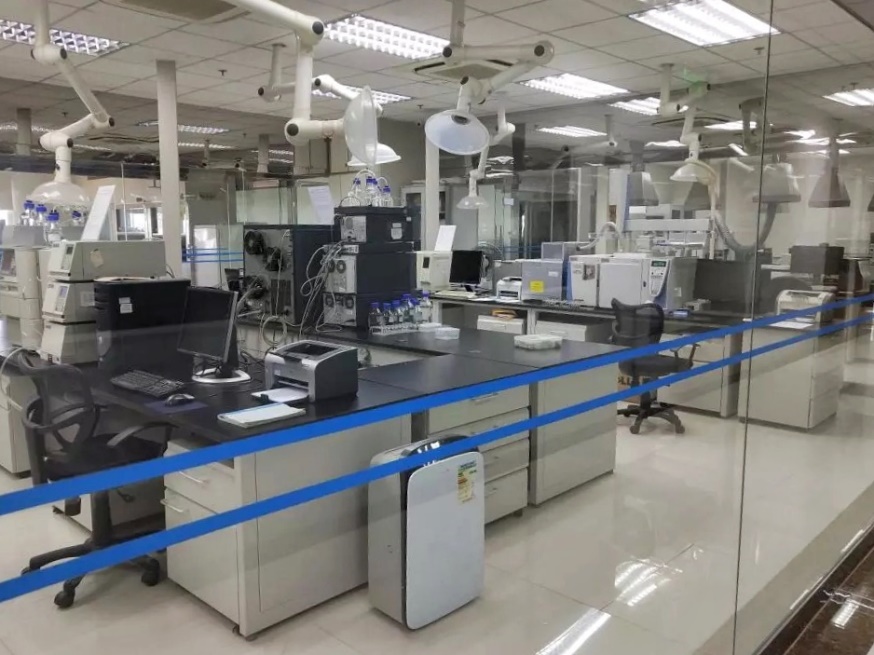 色谱及质谱实验室
分析
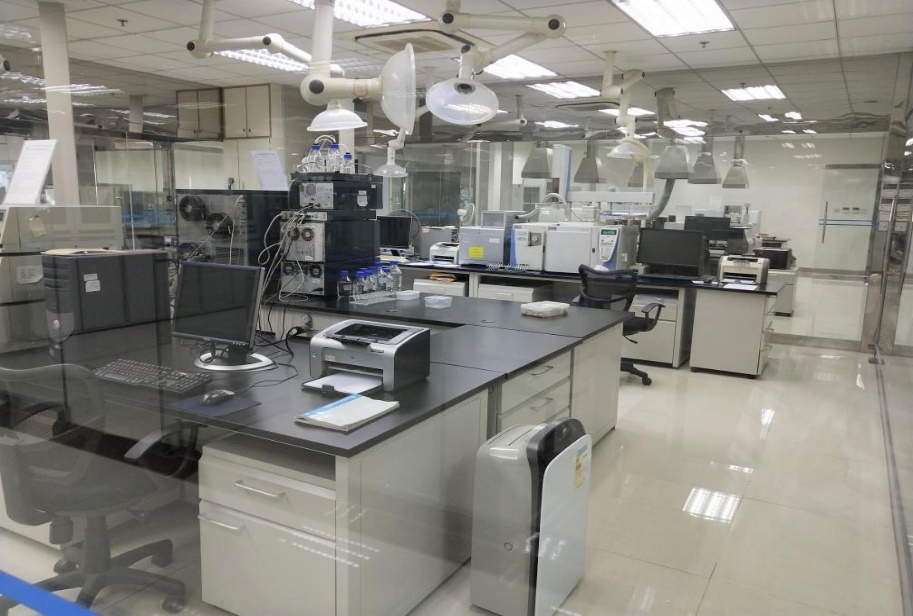 色谱及质谱实验室
分析
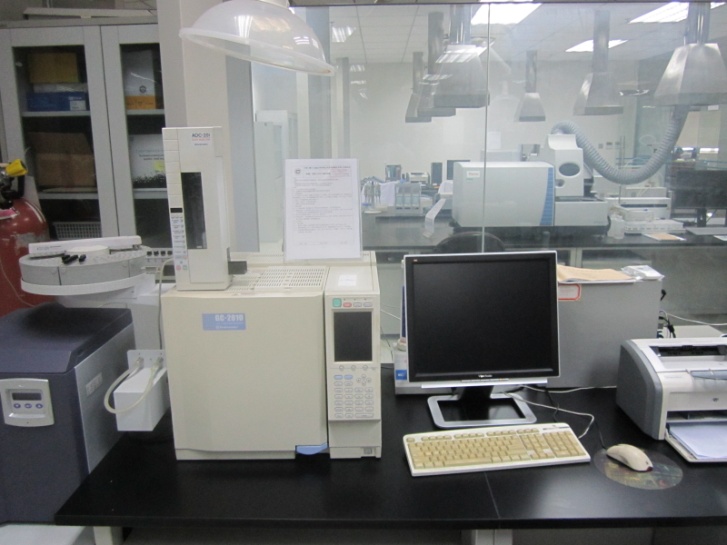 气相色谱仪(GC)
分析
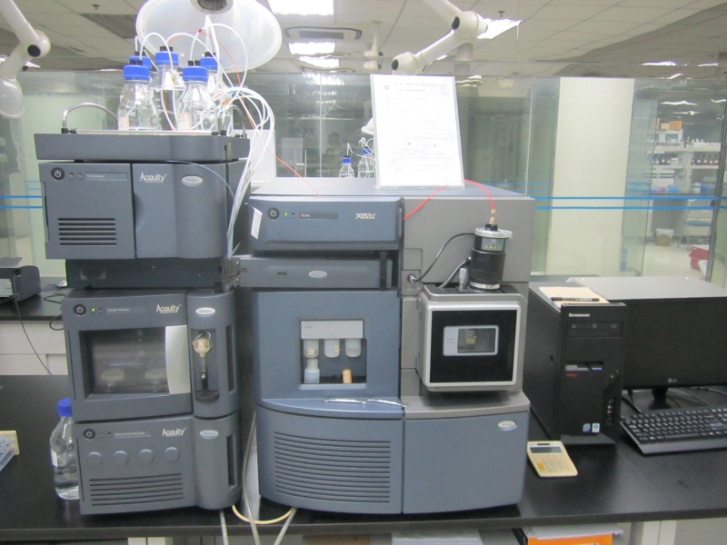 液相色谱串联质谱仪（UPLC/MS/MS）
分析
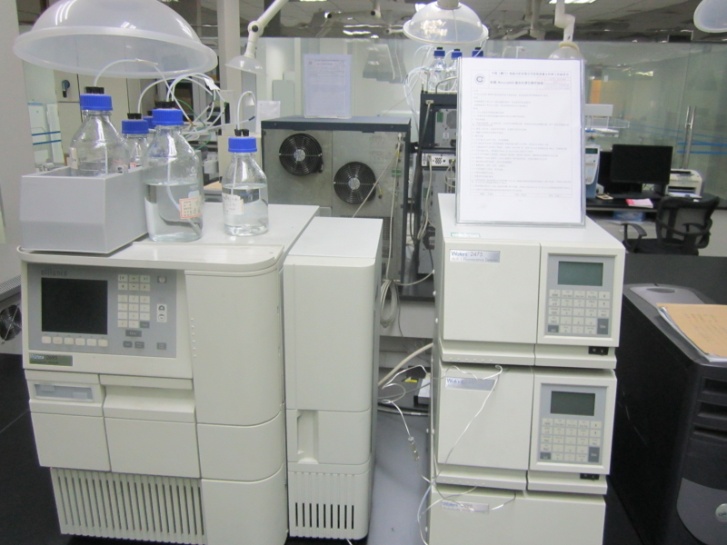 液相色谱仪（LC）
分析
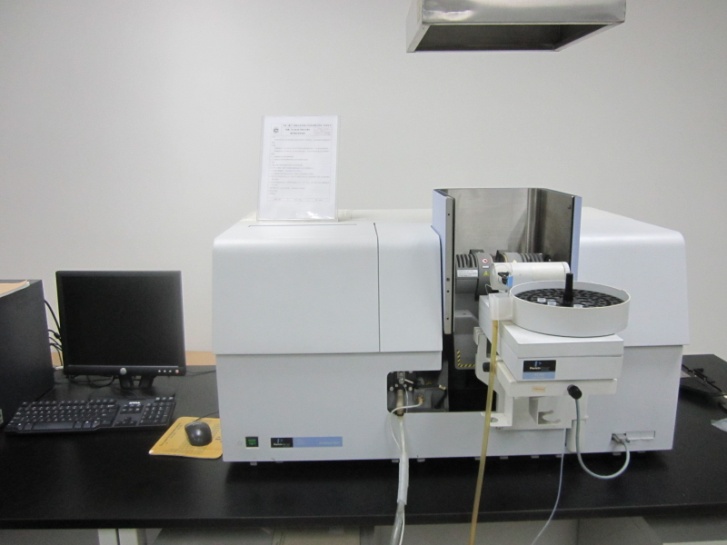 原子吸收分光光度仪
(AA)
分析
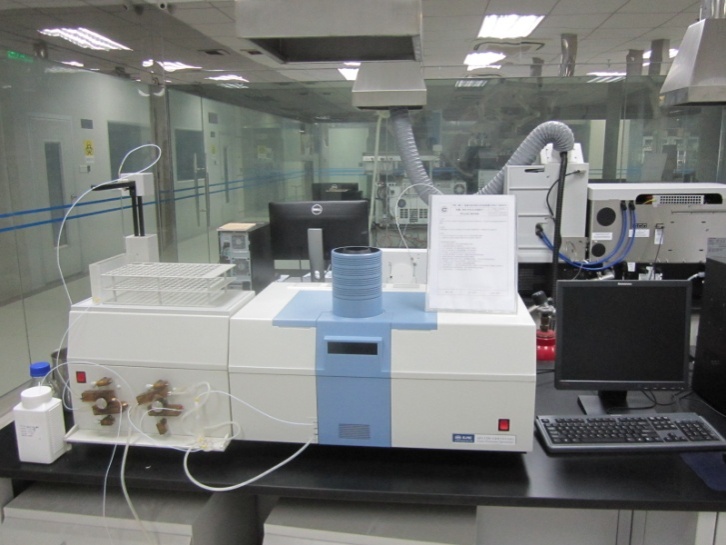 原子荧光分光光度仪
(AFS)
分析
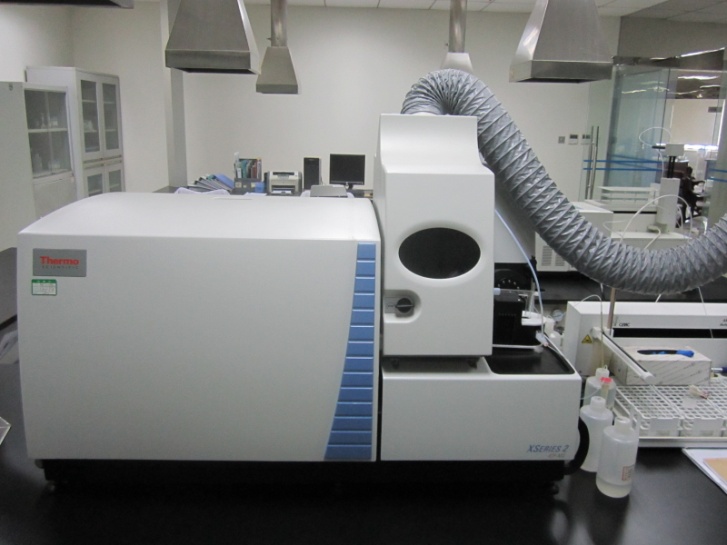 电感耦合等离子体质谱仪
（ICP/MS）
分析
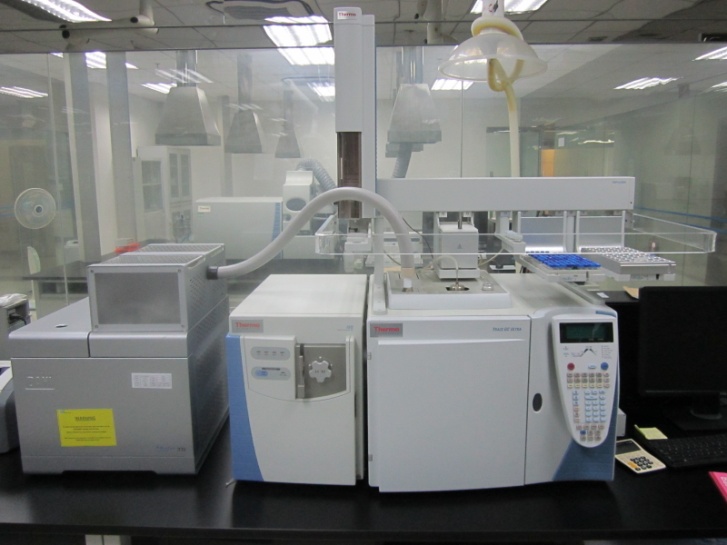 气相色谱质谱仪（GC/MS）
分析能力
食品检测
玩具检测
化妆品检测
水质检测
食品质量检测
农兽药残留检测
重金属及微量元素分析
食品添加剂检测
食品营养成分检测
食品微生物检测
食品标签成分检测
食品放射性污染检测
含有动物组织的DNA鉴定
有毒有害物质检测
重金属及微量元素分析
微生物检测等
放射性污染检测
邻苯二甲酸酯检测
重金属检测
物理性能测试
感官性状和物理指标
无机非金属指标
金属指标
有机物综合指标
农药指标
消毒剂指标
微生物指标
放射性污染检测
石油化工品检测
化工用品检测
产品质量检测
重金属及微量元素分析
有毒有害物质检测
微生物检测
理化指标检测
热值检测
元素检测
有机物含量检测
辛烷值检测
环境样品检测及环境评价报告
与食品接触材料及制品检测
纺织品检测
废水检测
废气检测
固体废物有毒有害物质检测
放射性污染检测
噪音检测
环境评价报告
产品质量检测
重金属及微量元素分析
禁用偶氮染料检测
甲醛含量检测
有毒有害物质检测
纤维含量检测
玻璃、铝制品食具容器
食品包装用原纸
竹制品
木制品
三聚氰胺-甲醛成型品